Algoritmusok és Adatszerkezetek I.
Tömörítési feladat
2020. október

5. hét – 1. videó
S05E01
Tömörítési alkalmazás
Cél: egy adatállomány (karaktersorozat) hatékony tömörítése adatvesztés nélkül
	
Intuíció: emberi nyelv szavainak kódolása
	a	65868724
	az	24383179
	és	19288013
	hogy	11902102
	is	10097022
	nem	9918516
	de	3103363
	…
	alacsonyabbrendûségi		10
	beleegyezéseddel		10
	megszentségtelenítésének	10
Karaktersorozatok bináris kódolása
fix hosszú kód (300K bit)
változó hosszú kód (224K bit)
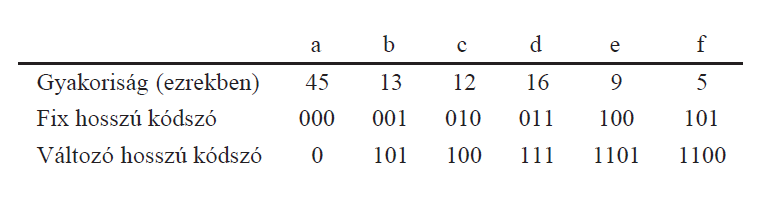 Prefix-kód
egyik kód sem kezdőszelete egyik másik kódnak sem
bizonyítható, hogy prefix-kóddal adható optimális tömörítés

      
	0101100			001011101
	ab     c			aab    e
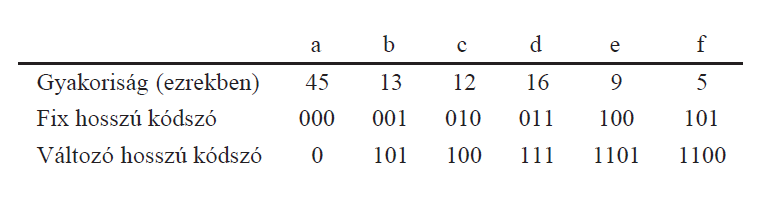 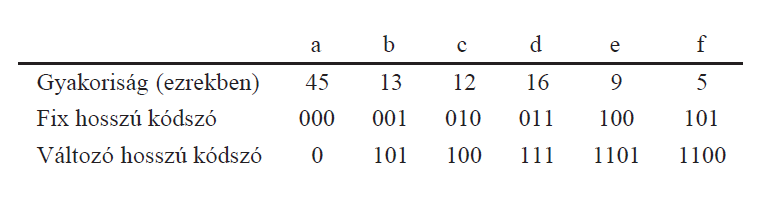 prefix(-kód) fa
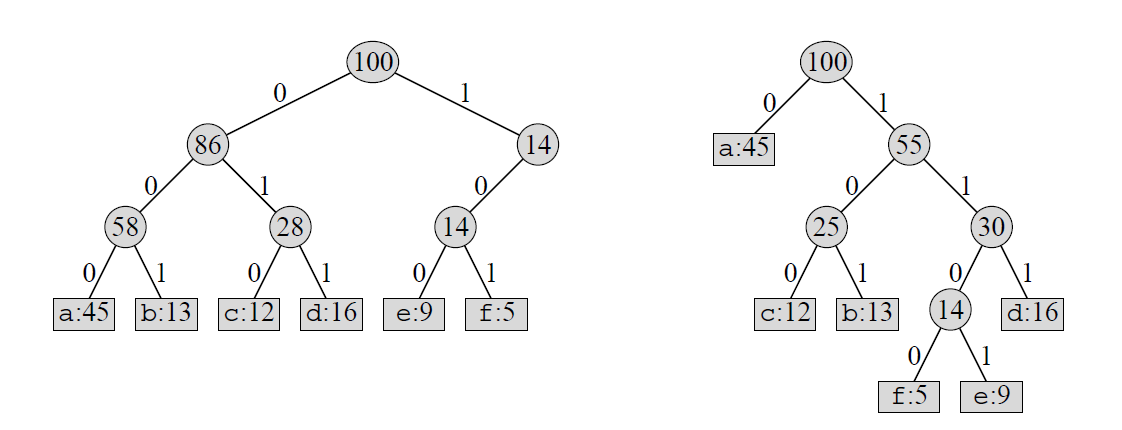 Az optimális kód teljes bináris fa: minden nem levél csúcsnak két gyereke van
        T fa költsége:
B(T)=300
B(T)=224
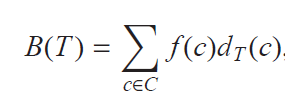 Tömörítési feladat
Bemenet: C abécé és f(c) gyakoriságok

Kimenet: minimális költségű prefix-fa